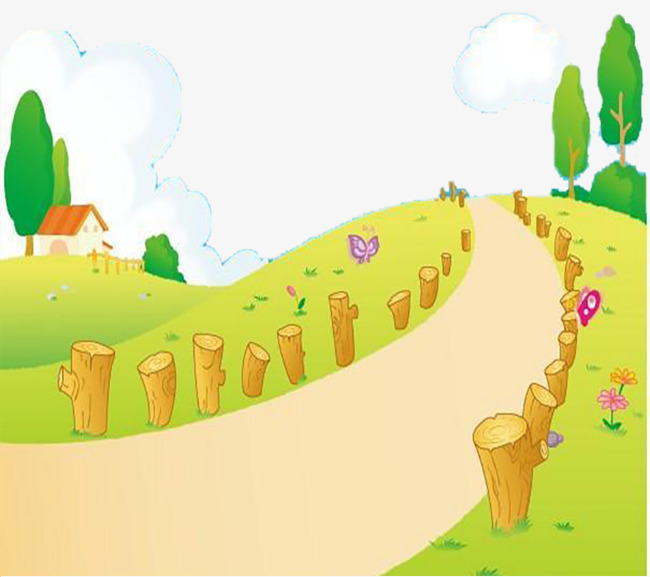 الثُّلاثاء                                                27.10.2020
تنوين الفتح

المعلمة ريم غرة
نَقْرأ كلمات مع تنوين ضم وَكَسِر
كِتابٌ       	 ساحَةٌ	      فَرَسٍ	           غُصْنٍ
عائِلَةٌ 	 طالِبٍ	      يَوْمٌ	       	   رَبيعٍ
حِذاءٍ		 ديكٌ		     شارِعٍ            تاجِرٌ
تنوين الفتح
https://www.youtube.com/watch?v=FgPvptDNHO8
تَنْوينُ الْفَتْحِ
*هو عبارة عَنْ فَتْحَتَيْنِ عَلى آخِرِ حَرْفٍ في الْكَلِمةِ.
*نُضيف الألف لِلْكَلِماتِ المُنَوّنة بِتنوينِ الْفَتْحِ ما لَمْ تَنْتَهي بِتاءٍ مَربوطة أو ء أو ى.

ً           ًا
نَقْرَأْ الْحروف مَع تنوينِ الفَتْحِ
ءً	بًا	تًا	ثًا	جًا	حًا	خًا	دًا
ذًا	رًا	زًا	سًا	شًا	صًا	ضًا	طًا
ظًا	عًا	غًا	فًا	قًا	كًا	لًا	مًا
نًا	هًا	وًا	يًا
نُضيف تنوين فَتح لِلْكَلمات ونَقْرَأْ الْكَلِمة
صَغير
نَظيفَة
سَمَك
لَحْم
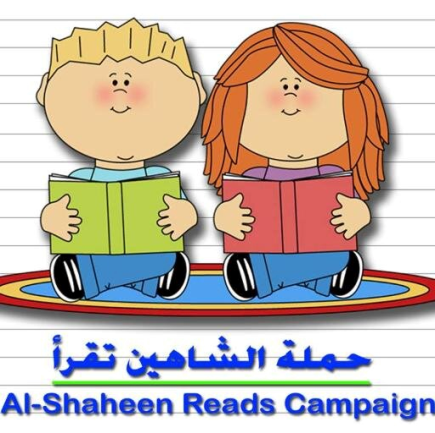 نقرَأ كلمات مع تنوين فَتح
نارًا
سَفينَةً
أَسَدًا
فَرَسًا
مَدْرَسَةً
طَبْلًا
ديكًا
ثَعْلَبًا
دَواءً
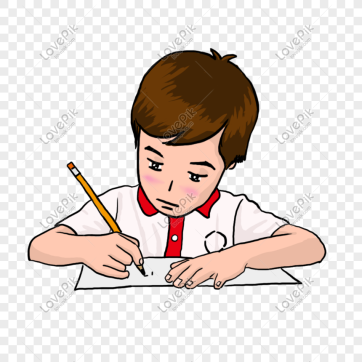 نَكْتُب في الدّفْتر 5 كلمات فيها تنوين فَتِح